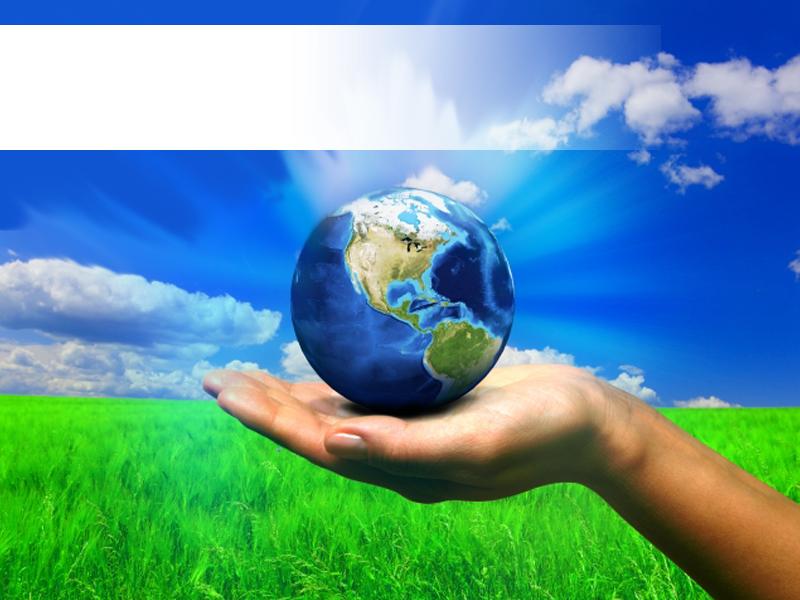 WHAT IS A 
MNEMONIC DEVICE??
Free Powerpoint Templates
Preview/Review: 10-2-15
Question: What is a Mnemonic Device ?

Target:  I can create a mnemonic device.
Think:  What is the purpose of a mnemonic Device?

Pair	- 	Share
What is a Mnemonic Device ?
Definition: 

A mnemonic is a device that allows for easy storage and simple retrieval of information from your long-term memory.
HINT:  People tend to remember the unusual, the funny and/or the personal ones the best.
Types of Mnemonic Devices:
1. Acronyms

The most common everyday use of mnemonics.  The first letter from each word is taken to spell out a simple word or phrase
ROY G BIV
Red Orange Yellow Green Blue Indigo Violet
 
 COLORS OF THE RAINBOW
Types of Mnemonic Devices:
2. Acrostic

An invented sentence where the first letter of each word is a cue to an idea you need to remember.
Please Excuse My Dear Aunt Sally
Math: Order of Operations
(Parentheses, Exponent, Multiply, Divide, Add, Subtract.)
Types of Mnemonic Devices:
3. Rhymes

Placing the facts to be memorized into a rhyme or poetry form.
The Alphabet Song
Types of Mnemonic Devices:
4. Visual Association 1

Involves linking two ideas using images. This allows you to remember sequences of unrelated items in the appropriate order.
Pineapple
Cowboy hat
Bottle
Pencil
Car			MEMORIZE THESE
George Washington	TEN WORDS IN
Candy Bar		ORDER
Computer
Lifeguard Chair
Sock
Pineapple
Cowboy hat
Bottle
Pencil
Car			
George Washington
Candy Bar		
Computer
Lifeguard Chair
Sock
Types of Mnemonic Devices:
4. Visual Association 1

Use Connector Words to associate two items
1. Bun
2. Shoe
3. Tree
4. Door
5. Hive	        These are
6. Sticks	        connector words
7. Heaven
8. Gate
9. Vine
10. Hen
1. Bun
2. Shoe
3. Tree
4. Door
5. Hive	        
6. Sticks	        
7. Heaven
8. Gate
9. Vine
10. Hen
Pineapple
Cowboy hat
Bottle
Pencil
Car			
George Washington
Candy Bar		
Computer
Lifeguard Chair
Sock
Types of Mnemonic Devices:
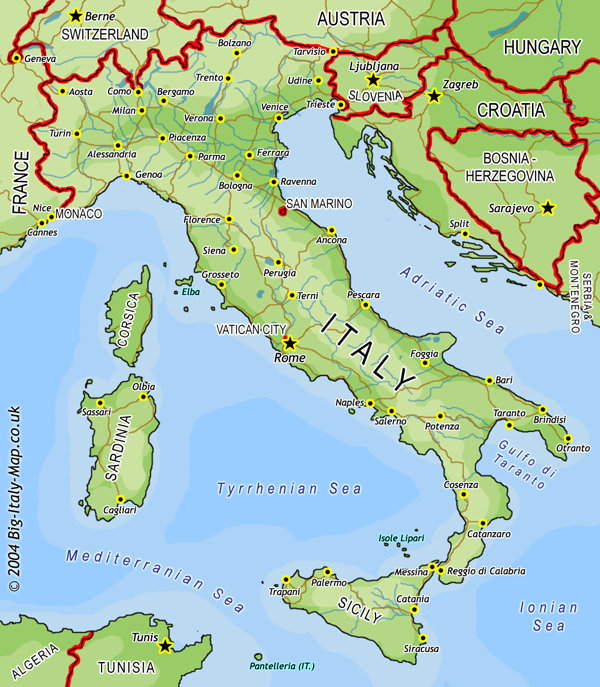 5. Visual Association 2

Involves linking a picture with the item you need to remember
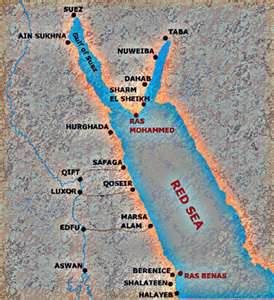 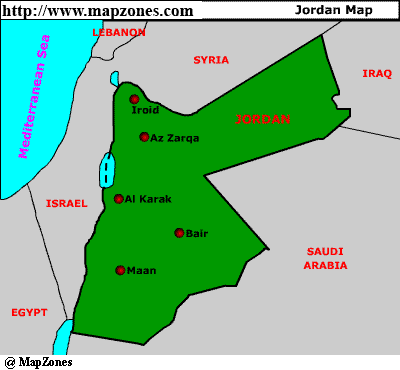 Italy looks like a boot
Jordan looks like a lady’s head
The Red Sea looks like a peace sign or snail
Types of Mnemonic Devices:
6. Chunking

Involves reducing items that you need to memorize into organized groupings.    

Example:  Phone number
74177691120011271941112000
Types of Mnemonic Devices:
6. Chunking

Involves reducing items that you need to memorize into organized groupings.    Example:  Phone number
7-4-1776 / 9-11-2001 / 12-7-1941 / 1-1-2000
What is a Mnemonic Device ?
Practice with Spelling:

Europe
E   	U	       ROPE
What is a Mnemonic Device ?
Practice with Spelling:

Australia
A   	us	     trali	   a

The “i” left the trail
What is a Mnemonic Device ?
Practice with Spelling:


Mediterranean Sea
Med    it	    ERR!!!	an	     e	      an